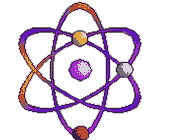 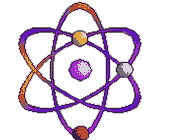 Atomic Structure
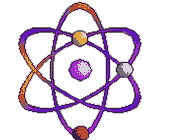 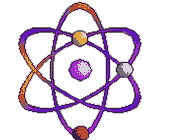 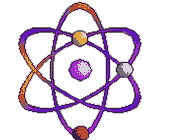 Part 3
Emission Spectra
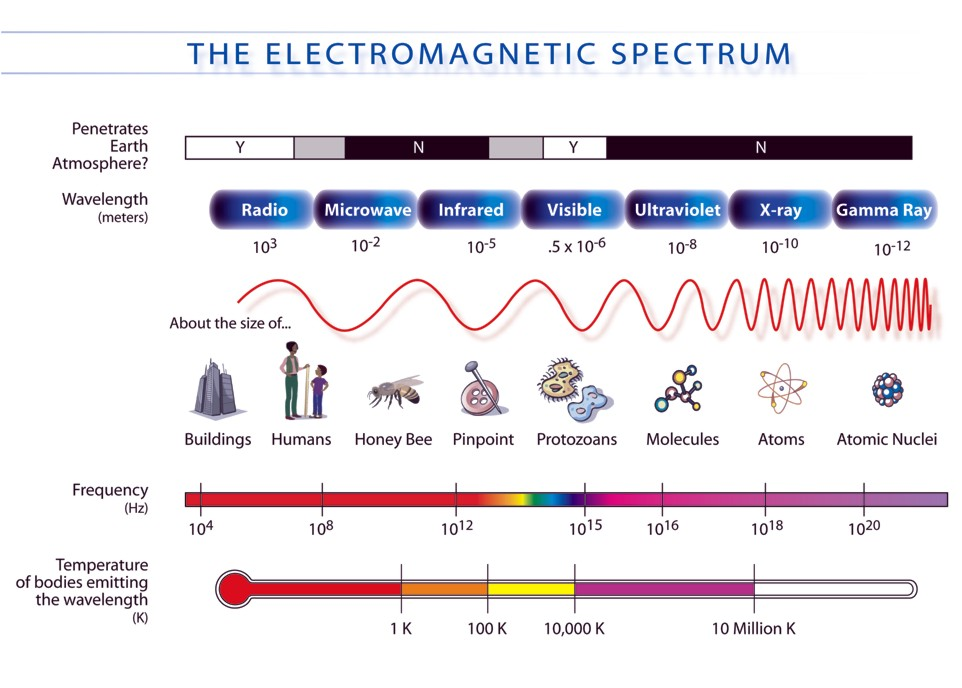 R O Y G B I V
X-ray
microwave
radio
gamma
IR
UV
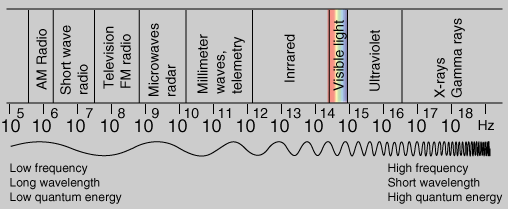 You need to know this (don’t memorize numbers, but you need to know order of things and trends)
Electromagnetic Radiation
Electromagnetic radiation (radiant energy) is characterized by its wavelength, λ, and frequency, f.
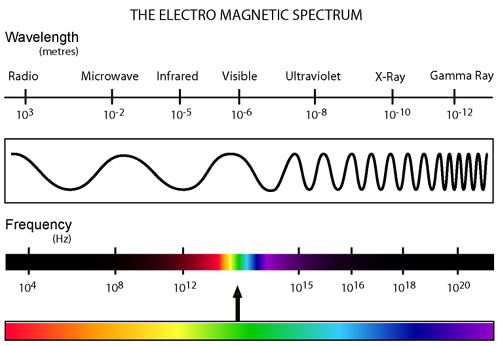 Electromagnetic Radiation
Related by these equations:
where
c = 299 792 458 m/s, or approx.. 3.00 x 108 m s-1 
      (the speed of light in a vacuum) and
h = 6.626 x 10-34 J s (Plank’s constant)
Waves
Wavelength = distance between successive “crests”
Frequency = the # of crests passing a given point per second (unit Hz = s-1)
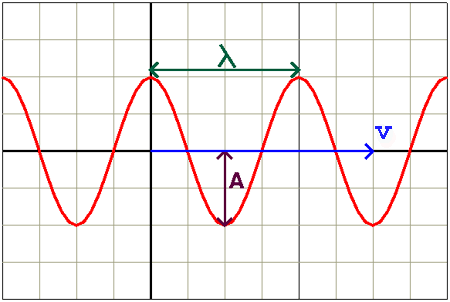 Atomic Emission Spectra
When sunlight or white light is passed through a prism, it gives the continuous spectrum observed in a rainbow.
When energy is supplied to individual elements they emit a spectrum which only contains emissions at particular wavelengths.
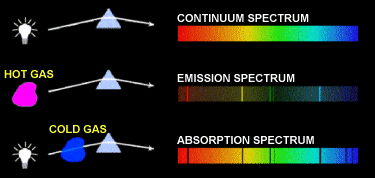 Atomic Emission Spectra
Each element has its own characteristic spectrum known as a line spectrum as it is not continuous.
Example: Hydrogen (H)




NOTE: the line spectrum consists of discrete lines that converge toward the high energy (violet) end of the spectrum.  A similar series of lines at higher energies (UV) and several other series of lines at lower energy can be found in the IR region of the spectrum.
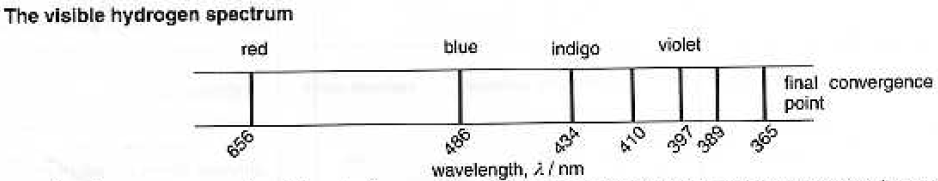 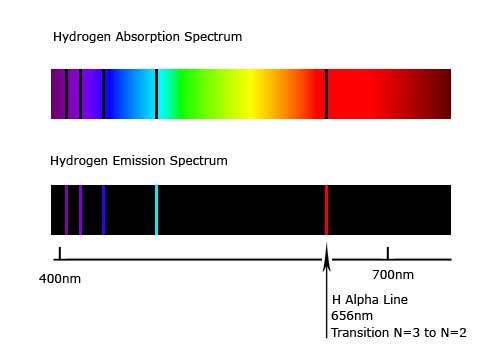 Explanation of emission spectra
Electrons can only exist in certain fixed energy levels.
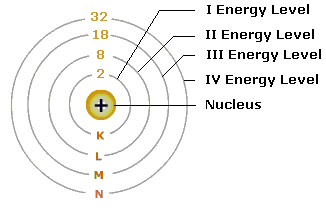 Explanation of emission spectra
When all electrons are in the lowest possible energy levels, an atom is said to be in its GROUND STATE.





When an atom absorbs energy so that its electrons are “boosted” to higher energy levels, the atom is said to be in an EXCITED STATE.
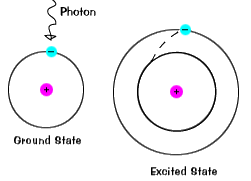 Explanation of emission spectra
When an electron moves from a lower energy level to a higher energy level in an atom, energy of a characteristic frequency (and corresponding wavelength) is absorbed.
When an electron falls from a higher energy level back to the lower energy level, then radiation of the same frequency (and corresponding wavelength) is emitted.
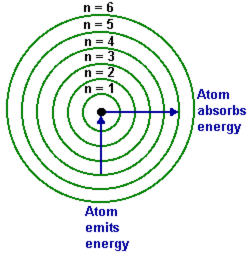 Bright Line Emission Spectrum
The light emitted by an element when its electrons return to a lower energy state can be viewed as a bright line emission spectrum.
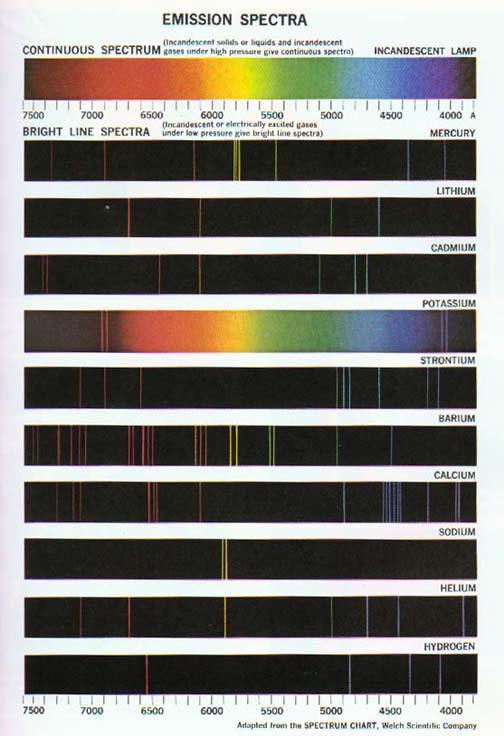 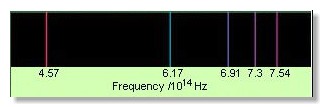 For example: transition to n=2
What portion of the EM spectrum is this?
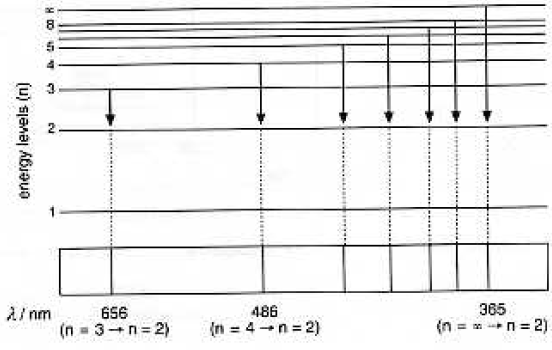 visible light
Note: the lines in the spectrum converge because the energy levels themselves converge.
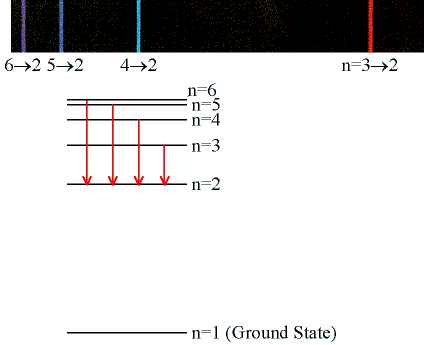 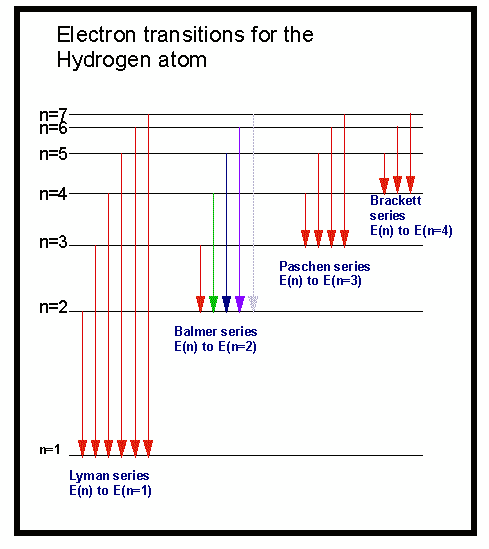 UV
visible
IR
Energy levels available to the electron in the hydrogen atom (p. 286; Zumdahl, 7th ed.)
n = principal energy level
Z = nuclear charge
Example:  Calculate the energy required to excite the hydrogen electron from level n=1 to n=2.  What wavelength of light and portion of the electromagnetic spectrum is capable of supplying this amount of energy.
Example:  Calculate the energy required to excite the hydrogen electron from level n=1 to n=2.  What wavelength of light and portion of the electromagnetic spectrum is capable of supplying this amount of energy.
UV light
Example:  Calculate the energy required to remove the electron from a hydrogen atom in its ground state.
See page 289 for derivation
Part 4
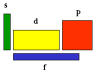 Electron Arrangement
“Any one who is not shocked 
by Quantum theory does 
not understand it.”
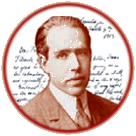 Niels Bohr
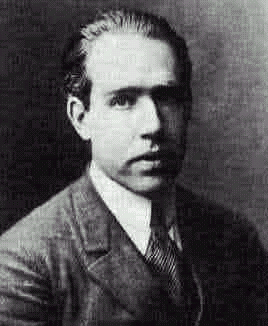 NIELS BOHR
Neils Bohr
(1885 - 1962)
1922 Nobel
In 1913, this Danish scientist suggested that electrons “orbit” the nucleus.
In Bohr’s model, electrons are placed in different energy levels based on their distance from the nucleus.
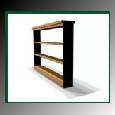 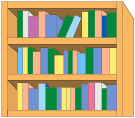 Electrons are like books in a book case. They can only exist on certain levels.
Only certain “orbits” are allowed
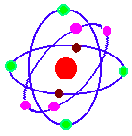 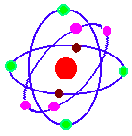 MODERN ATOMIC MODEL
By 1925, Bohr’s model of the atom no longer explained all observations.  Bohr was correct about energy levels, but wrong about electron movement. 
Electrons occupy the lowest energy levels available.
Energy increases as distance from the nucleus increases.
Electrons move in patterns of “wave functions” around the nucleus.
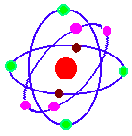 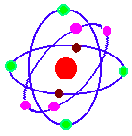 MODERN ATOMIC MODEL
Heisenberg’s Uncertainty Principle: 
It has been mathematically proven that it is impossible to know an electron’s momentum and position in space at any moment in time.  

As uncertainty of position decreases, uncertainty of momentum increases, and vice versa.
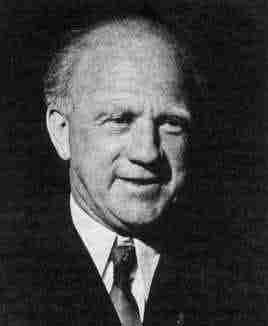 Werner Heisenberg
(1901 - 1976)
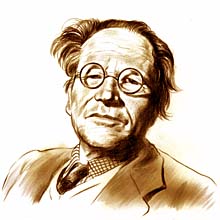 This is very difficult stuff!
Schrödinger
In 1926 Schrodinger proposes an equation that gives the probability of finding an electron at any place in the atom.
Don’t worry, this won’t be on the test.
Evidence from Ionization Energies
Much of our understanding of electron arrangement comes from ionization energy data…
First Ionization Energy
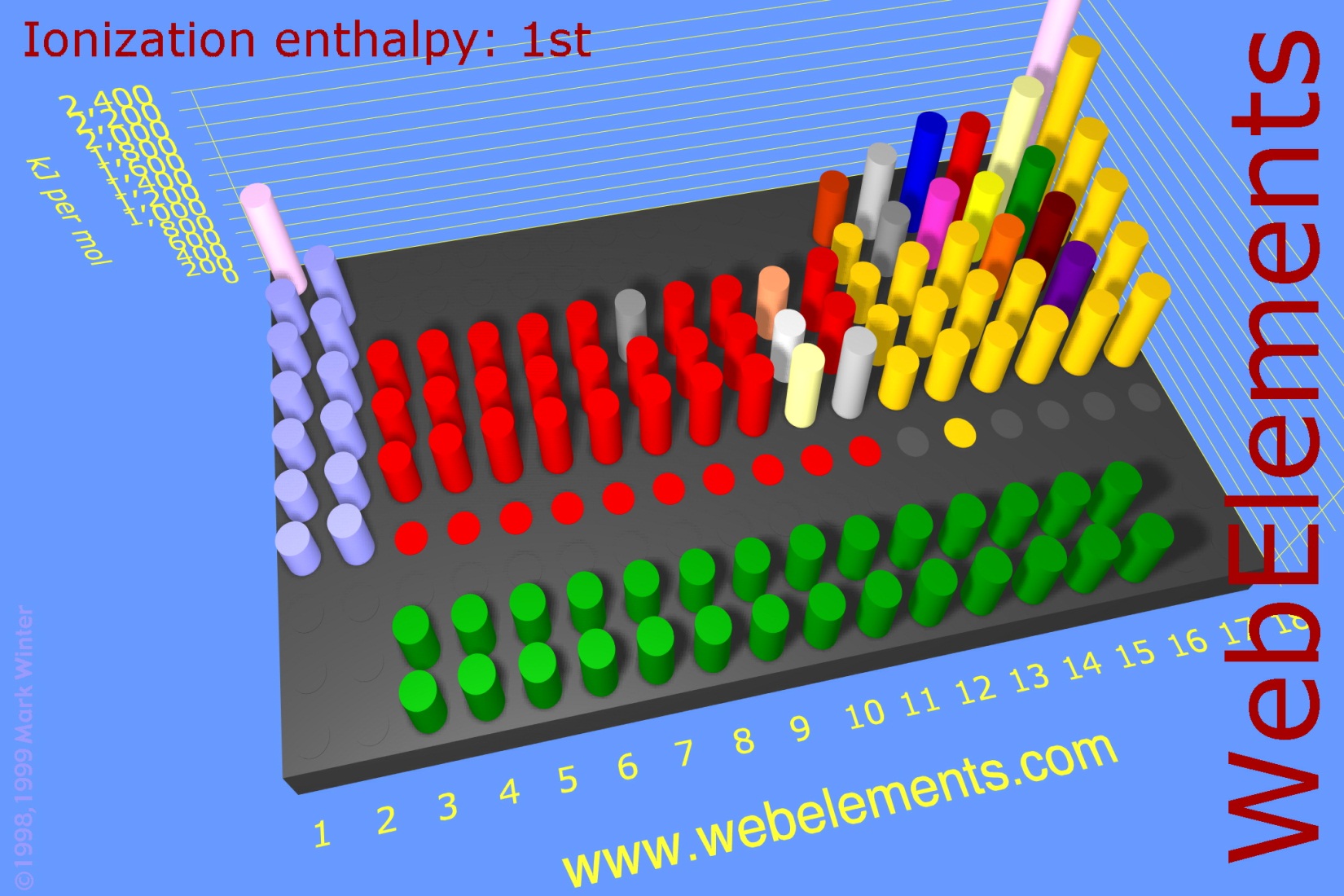 First Ionization Energy
Definition: energy required to remove one electron from an atom in its gaseous state.
+
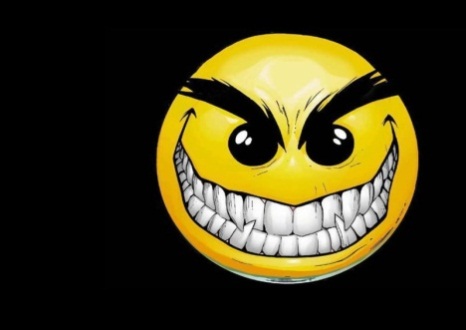 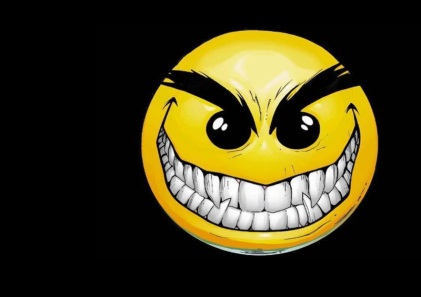 +    e-
Ionization
First Ionization Energy
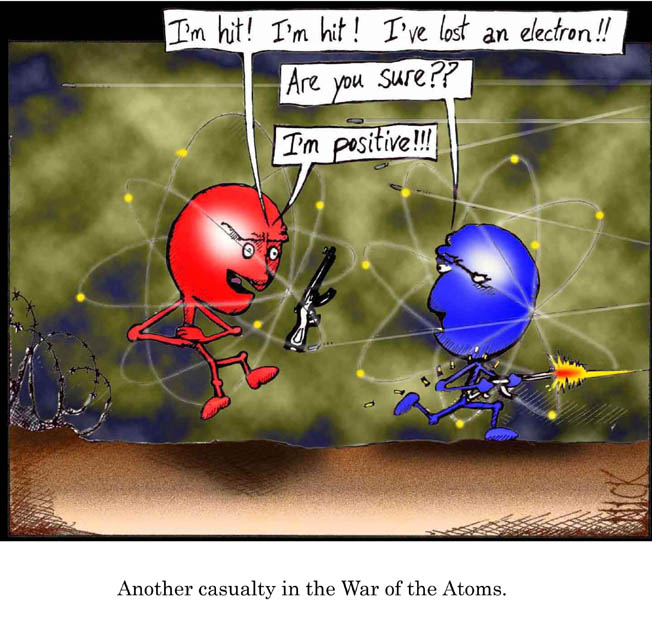 First Ionization Energy
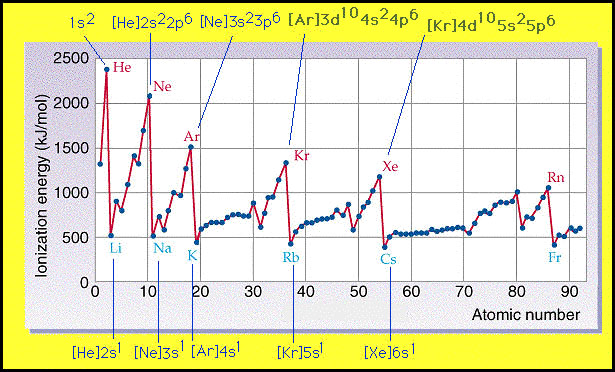 This graph provides evidence that the levels can contain different numbers of electrons before they become full.
Ne
Ar
Li
Na
K
2
8
8 (or 18)
Second ionization energy
energy required to remove the second electron.
Successive ionization energies…
Al (g)   Al+(g) +  e-
I1 = 580 kj/mol
Al+ (g)   Al2+(g) + e-
I2 = 1815 kj/mol
Al2+ (g)   Al3+(g) + e-
I3 = 2740 kj/mol
Al3+ (g)   Al4+(g) + e-
I4 = 11,600 kj/mol
Graph of successive ionization energies
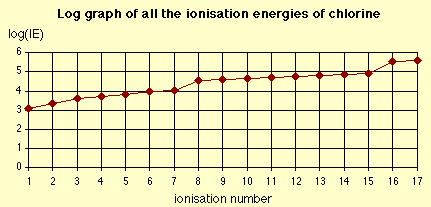 What does this graph show?
As e-’s are removed, nucleus holds remaining more tightly (less shielding, outer e-’s first) 
First “large jump” reveals # valence e-’s of element (group)
Does not increase regularly (evidence for sublevels)
Electron Configurations
The quantum mechanical model of the atom predicts energy levels for electrons; it is concerned with probability, or likelihood, of finding electrons in a certain position.
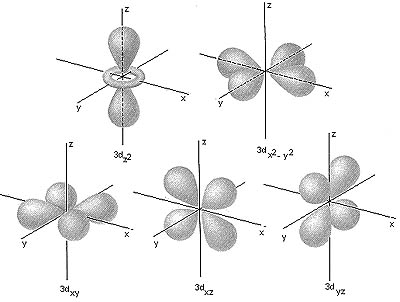 ORBITALS
ORBITAL: the regions in an atom where there is a high probability of finding electrons.
s is the lowest energy orbital, and p is slightly higher











d and f are the next two orbitals.  They occupy even higher energy levels and take on more complex shapes than s & p
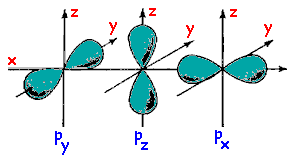 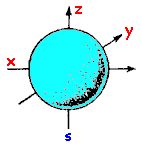 s orbital
p orbitals
Electron Configurations
Regions where electrons are likely to be found are called orbitals.  EACH ORBITAL CAN HOLD UP TO 2 ELECTRONS!
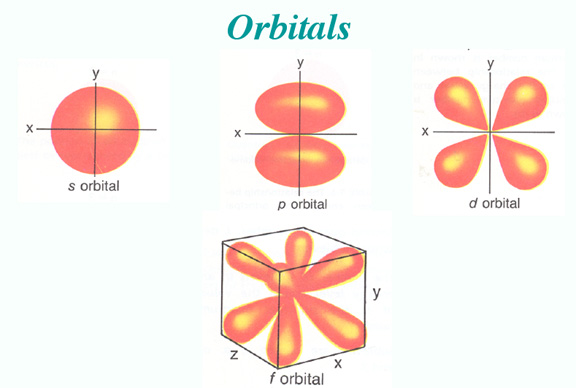 Electron Configurations
In quantum theory, each electron is assigned a set of quantum numbers 
analogy: like the mailing address of an electron
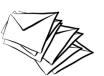 Electron Configurations
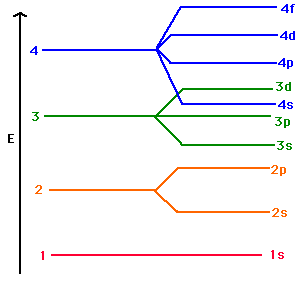 Electron Configurations
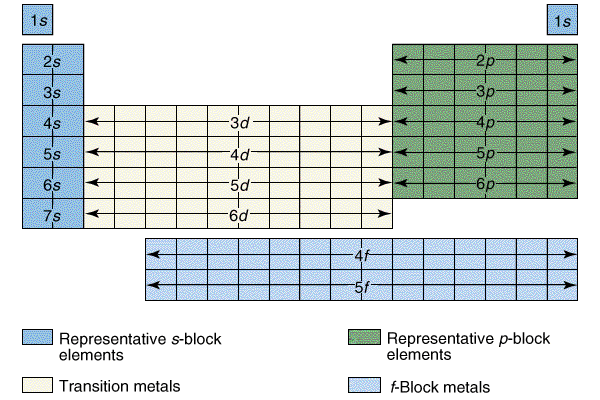 Playing Chopin with Boxing Gloves
“Trying to capture the physicists’ precise mathematical description of the quantum world with our crude words and mental images is like playing Chopin with a boxing glove on one hand and a catcher’s mitt on the other.”
		(1996). Johnson, George. On skinning Schrodinger’s Cat. 
			New York Times.
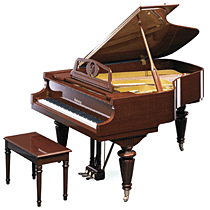 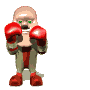 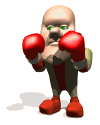 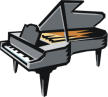 Erwin Schrödinger
I don’t like it, and 
I’m sorry I ever had 
anything to do with
it.
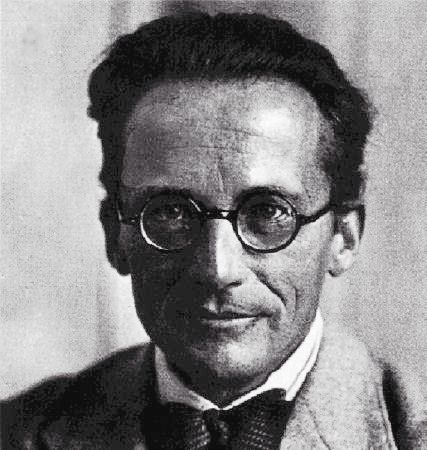 Principal Quantum Number (n)
Describes the energy level that the electron occupies

n=1, 2, 3, 4


The larger the value of n, the farther away from the nucleus and the higher the energy of the electron.
n = 1
n = 2
n = 3
n = 4
Sublevels (l)
The number of sublevels in each energy level is equal to the quantum number, n, for that energy level.
Sublevels are labeled with a number that is the principal quantum #, and a letter: s, p, d, f (ex: 2 p is the p sublevel in the 2nd energy level)
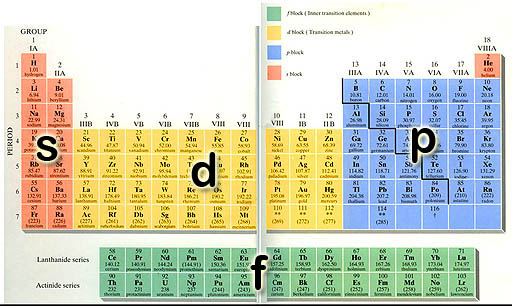 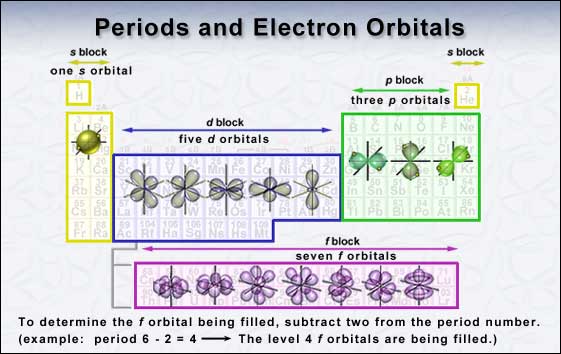 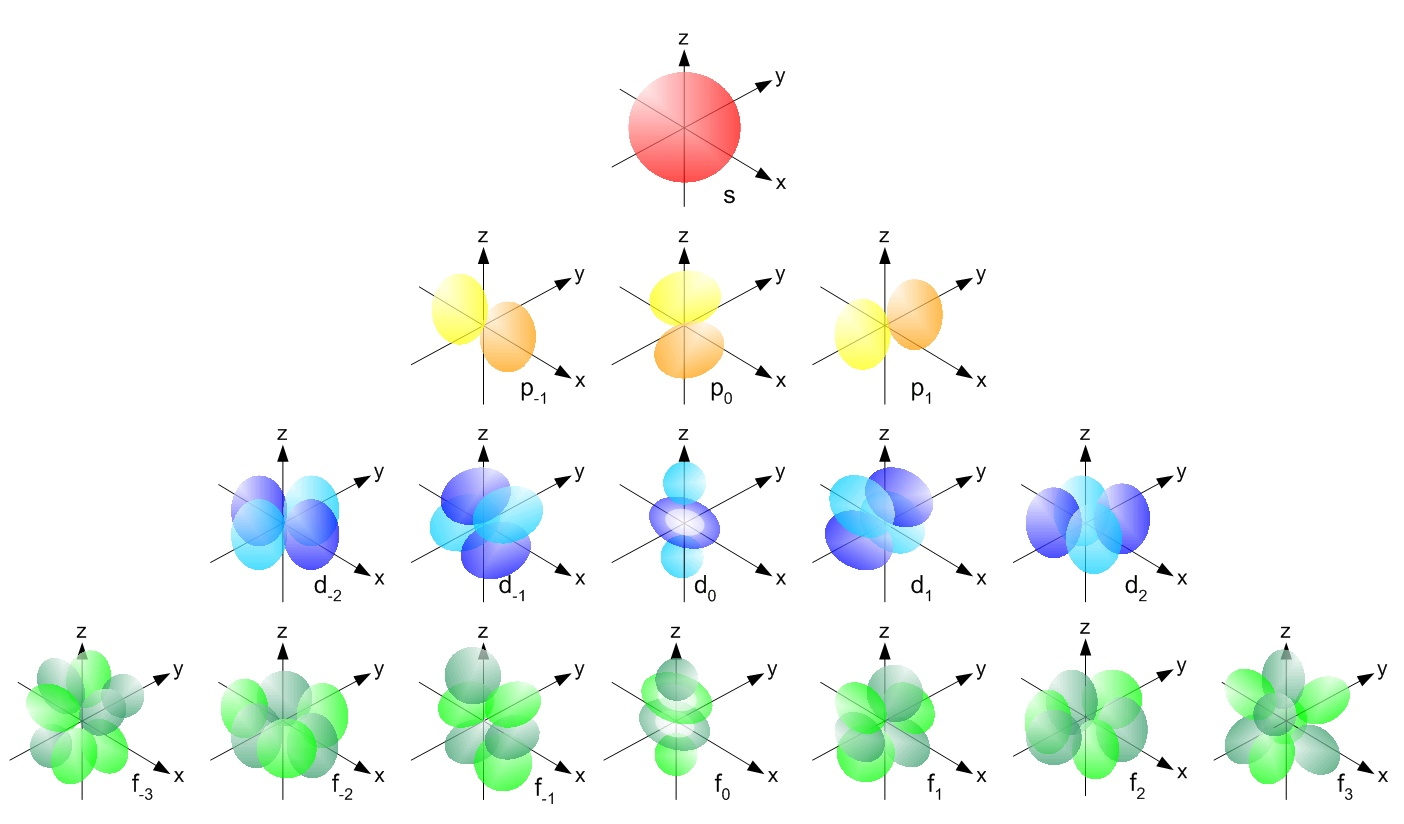 Sublevels (l)
n = 1
1s
one (1s)
2s 2p
one (2s) three (2p)
n = 2
one (3s) three (3p) five (3d)
n = 3
3s 3p  3d
n = 4
4s 4p 4d 4f
one (4s) three (4p) five (4d) seven (4f)
Sublevels (l)
s
2
1
p
3
6
10
d
5
f
7
14
Spin quantum number (ms)
Labels the orientation of the electron
Electrons in an orbital spin in opposite directions; these directions are designated as +1/2 and -1/2
Pauli Exclusion Principle
States that no 2 electrons have an identical set of four quantum #’s to ensure that no more than 2 electrons can be found within a particular orbital.
Hund’s Rule
Orbitals of equal energy are each occupied by one electron before any pairing occurs.
Repulsion between electrons in a single orbital is minimized

All electrons in singly occupied orbital must have the same spin.
When 2 electrons occupy an orbital they have opposite spins.
Aufbau Principle
orbitals of lowest energy are filled first (building-up principle).
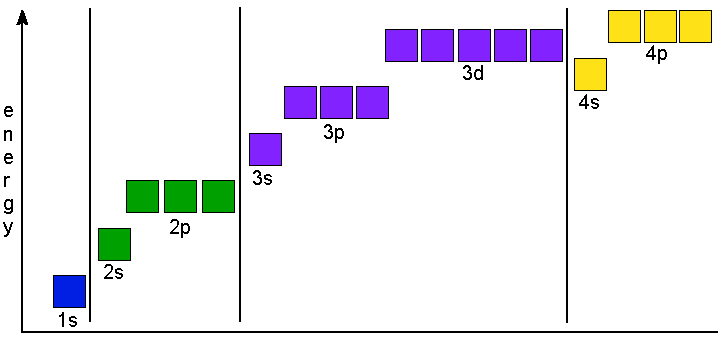 Orbital Diagrams
Each orbital is represented by a box.
Each electron is represented by an arrow.
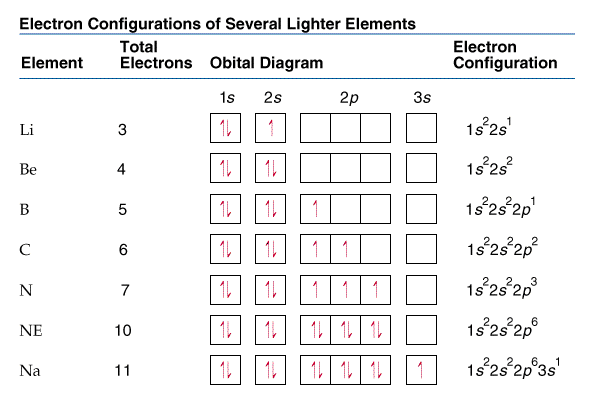 Orbital Diagrams
hydrogen


helium


carbon
1s
1s
1s
2s
2p
Complete electron configurations
1s2
helium

boron

neon

aluminum

uranium
1s22s22p1
1s22s22p6
1s22s22p63s23p1
1s22s22p63s23p64s23d104p65s24d10-   5p66s24f145d106p67s25f4
Abbreviated electron arrangements
1s2
helium

boron

aluminum

cobalt

uranium
[He]2s22p1
[Ne]3s23p1
[Ar]4s23d7
[Rn]7s25f4
IB sometimes uses another form of notation for this…
1s22s22p63s23p1 becomes…
2e-)  8e-  )  3e-
Electrons in 1st energy level (shell)
Electrons in 2nd energy level (shell)
Electrons in 3rd energy level (shell)
2.8.3   or    2,8,3
IB will only use this notation for the first 20 elements
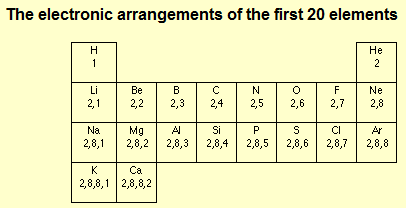 Exceptions you should know:
Copper:

Chromium:
1s2 2s2 2p6 3s2 3p64s13d10 or [Ar]4s1 3d10
1s2 2s2 2p6 3s2 3p64s13d5 or [Ar]4s1 3d5
Why do these elements do this?
Lower energy arrangement of electrons: this configuration allows for half-filled (less electron repulsion because no pairing in the 3d sublevel) or filled d-sublevel.
Electron configurations of Ions
[He]2s22p6
1s22s22p3
N3-


Se2-


Mg2+
Al6+

Cr3+

Cu+
=  [Ne]
[Ar]3d3
[Kr]
[Ar]3d10
[Ne]